Bezpieczne zabawy zimowe
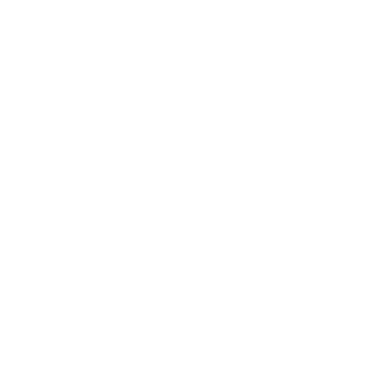 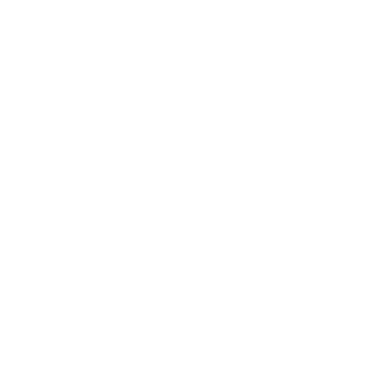 Kozienice, 26 lutego 2021r.
PAMIĘTAJ !!! na łyżwy tylko na lodowisko, NIGDY na jezioro!
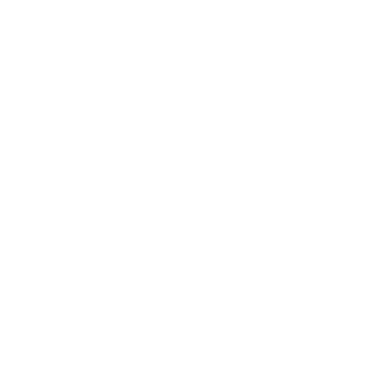 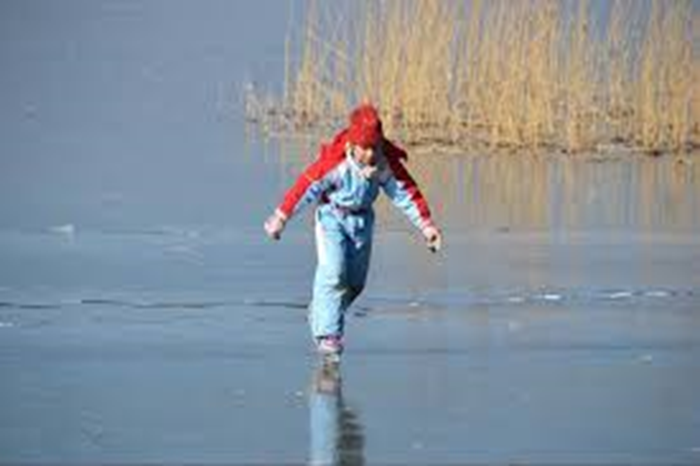 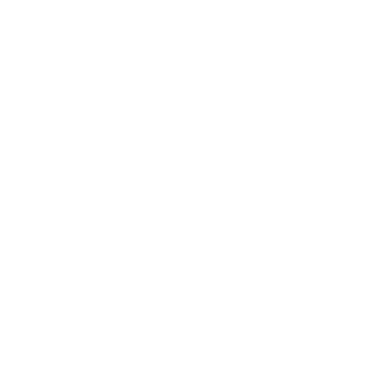 Kulig – fajna sprawa i zabawa
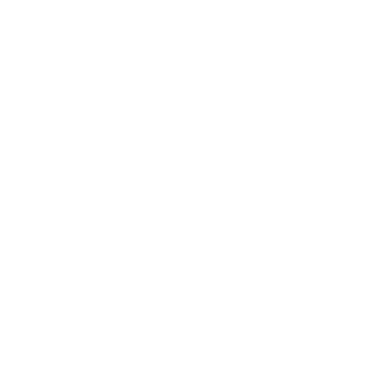 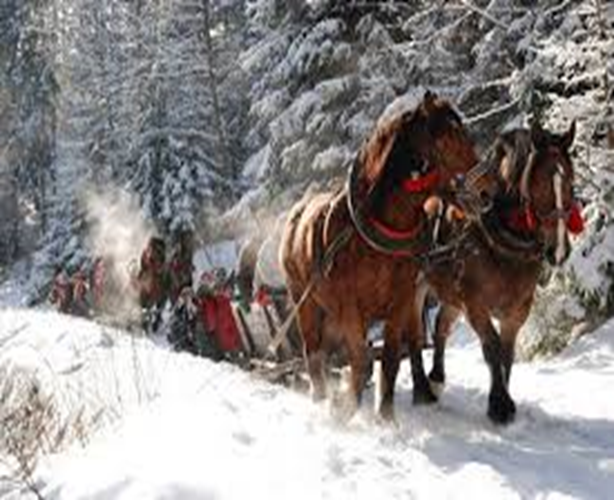 PAMIĘTAJ !!!
najważniejsze bezpieczeństwo uczestników i środowiska –
NIE śmiecimy! NIE hałasujemy!
Na sankach zjeżdżaj w bezpiecznych miejscach!
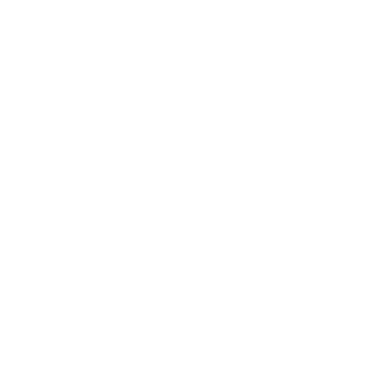 Wybieraj miejsca odpowiednio przygotowane!
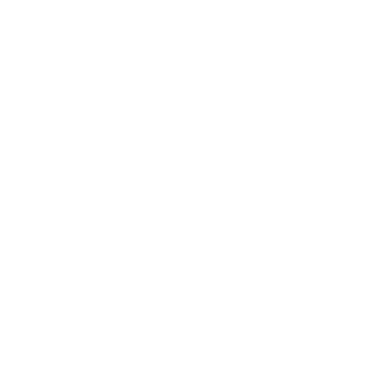 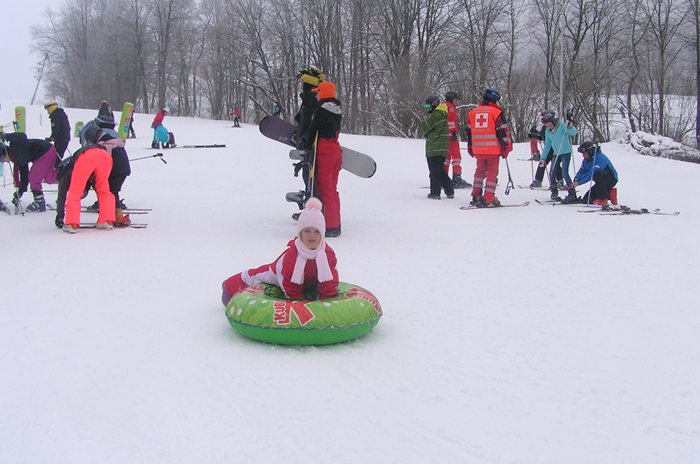 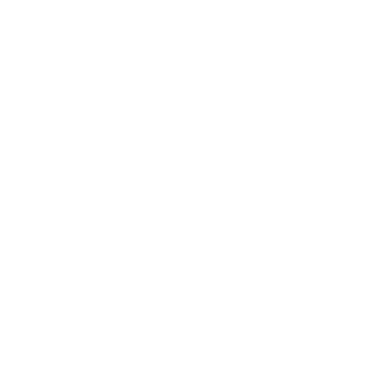 Oprócz zabawy o leśnych przyjaciół dbamy
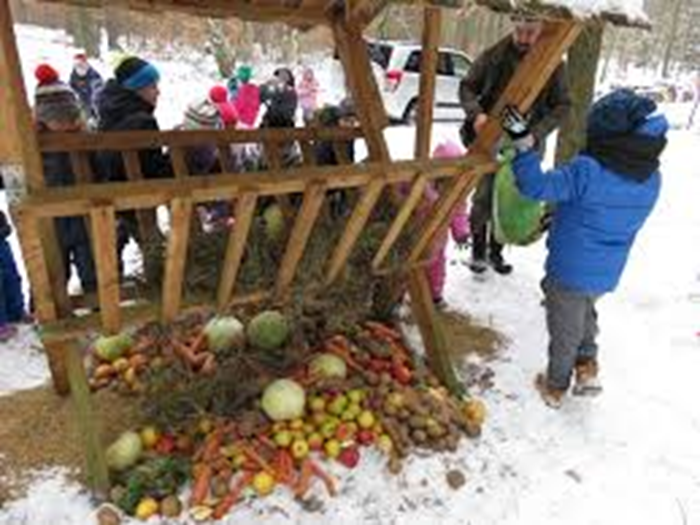 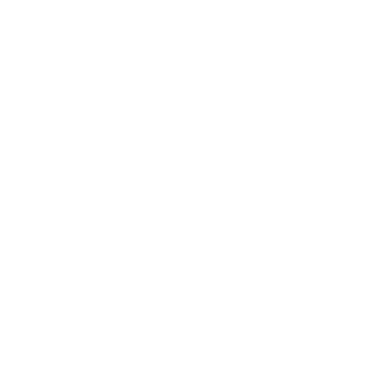 w śnieżne, mroźne dni dokarmiamy!!!
Robimy karmniki dla ptaków
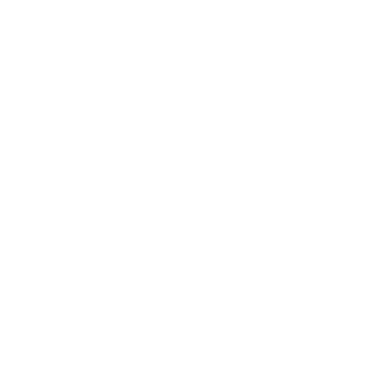 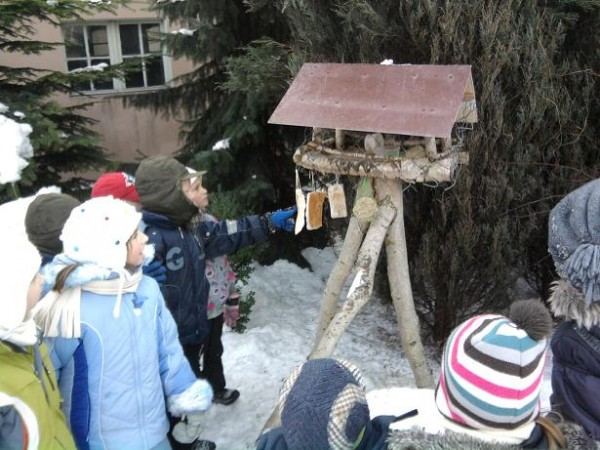 Warto wiedzieć czym dokarmiać ptaki, żeby
 im nie zaszkodzić!
Bezpieczna jazda na nartach – przestrzegaj kodeksu narciarskiego!
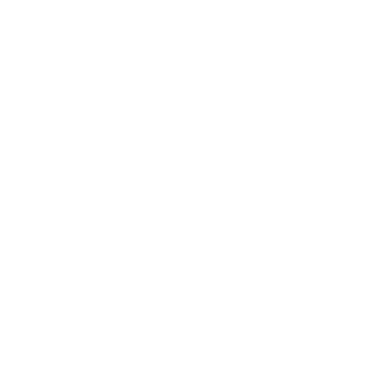 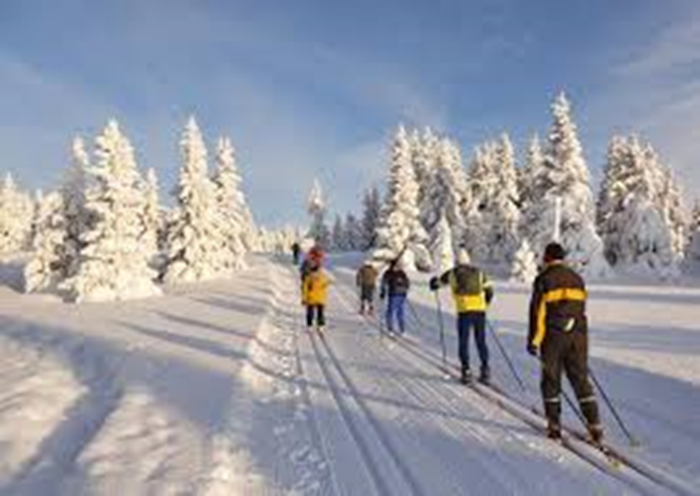 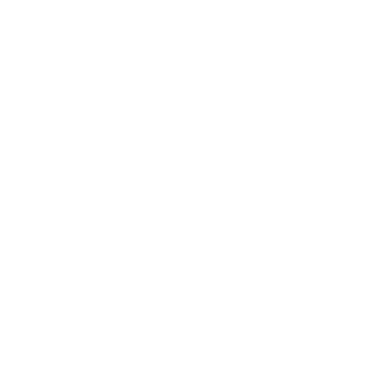 Zjazd na desce- niezła frajda Zadbaj o bezpieczeństwo swoje i innych!
Lepienie bałwana i śnieżki – fajnie i bezpiecznie!
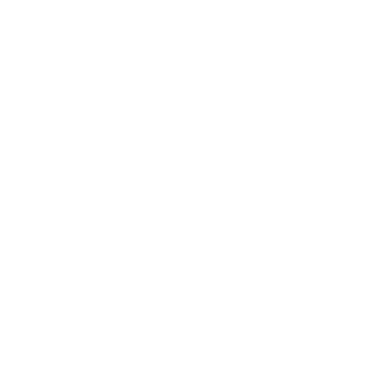 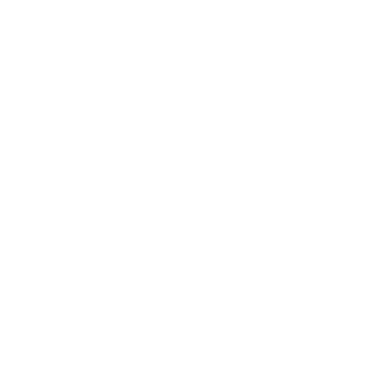 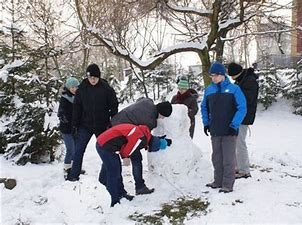 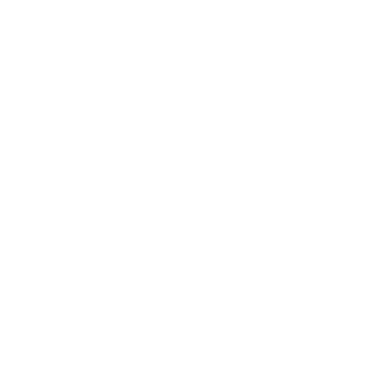 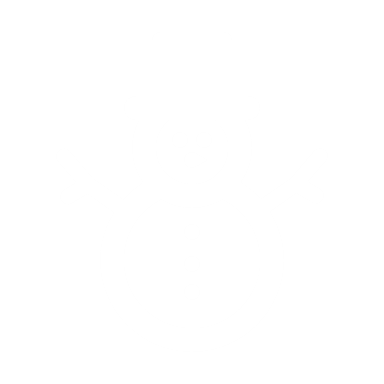 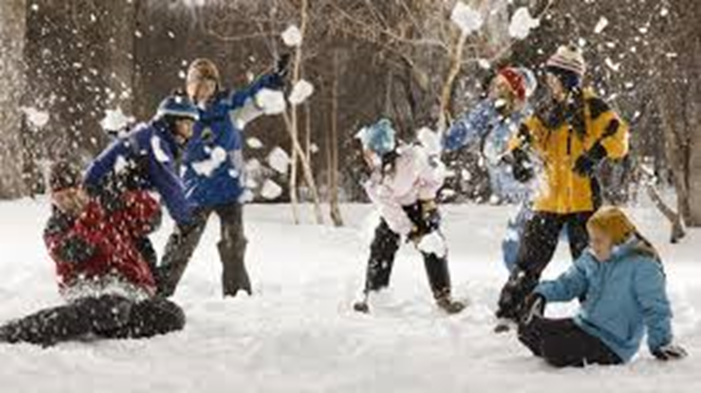 Nie wolno rzucać śnieżkami w głowę i okolice twarzy!
Tworzymy śnieżne budowle
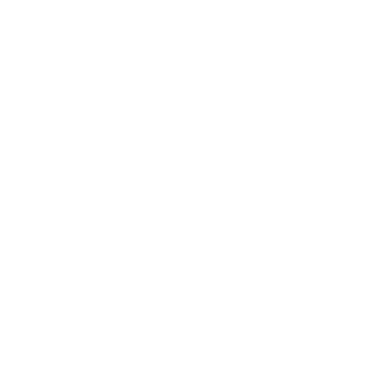 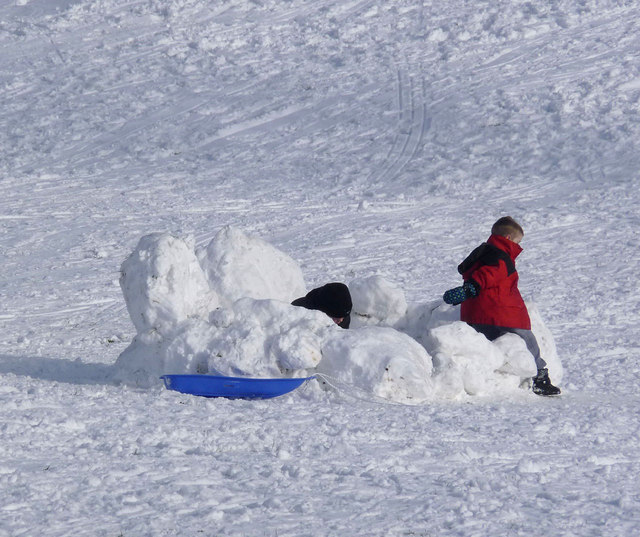 Ważny komfort termiczny
Podczas zabaw na śniegu ważne jest, by nie ubierać się zbyt ciepło, aby nie przegrzać organizmu, a tym samym ustrzec się przed niechcianymi infekcjami.
 Ubieramy się w warstwy -„na cebulkę”- tak, by podczas zabawy można było z jakiejś zrezygnować. 
Czapka, rękawiczki i szalik, 
       są obowiązkowe
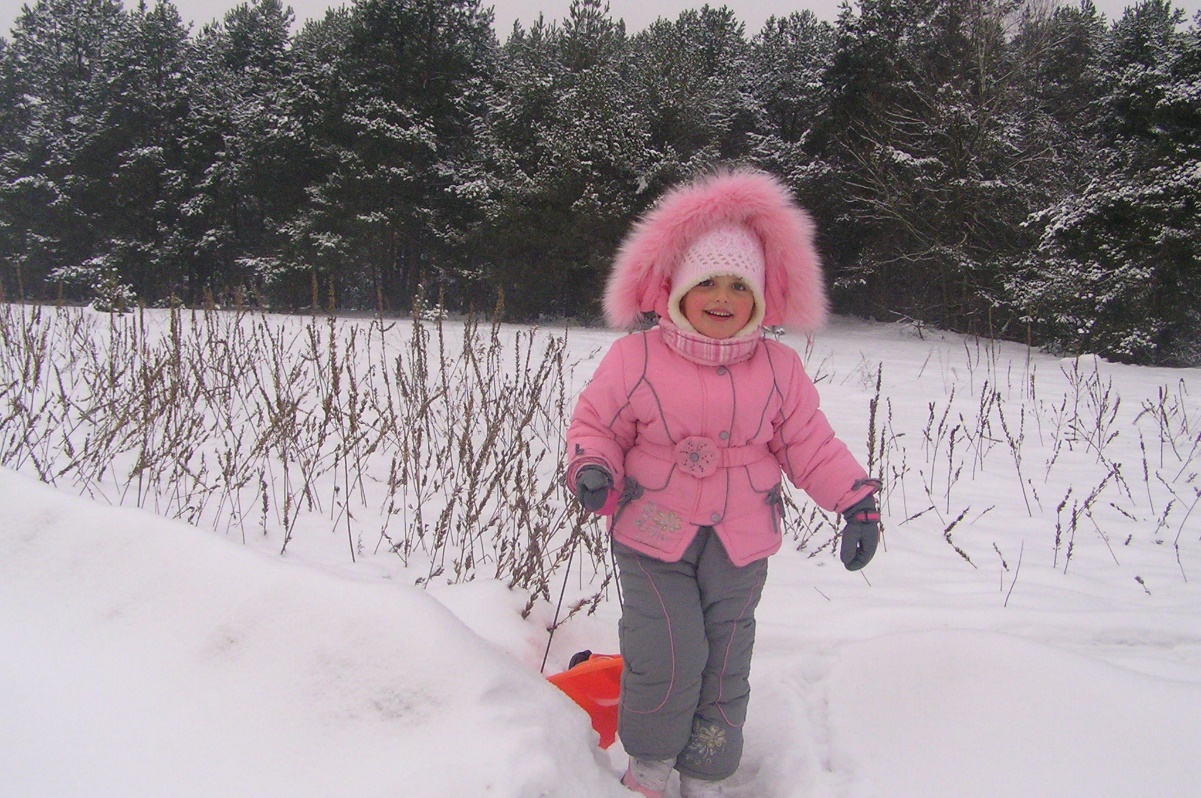 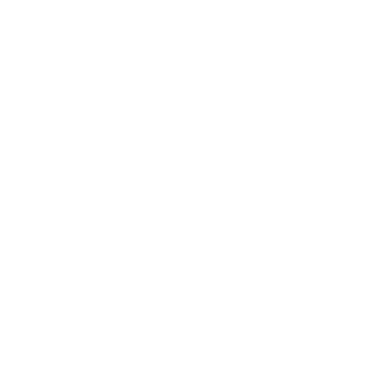 Orły na śniegu
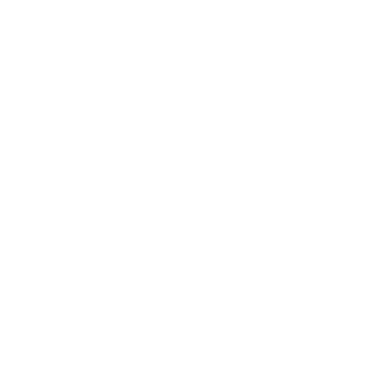 Wszelkie aktywności na świeżym powietrzu 
są bardzo ważne dla zdrowie i prawidłowego rozwoju.
Po bezpiecznej i intensywnej zabawie czas odpocząć
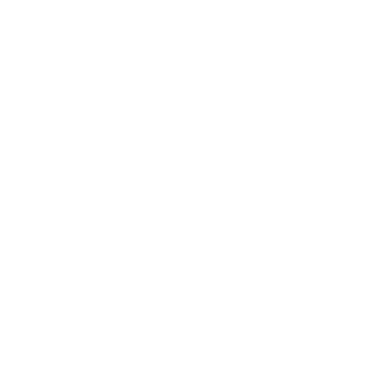 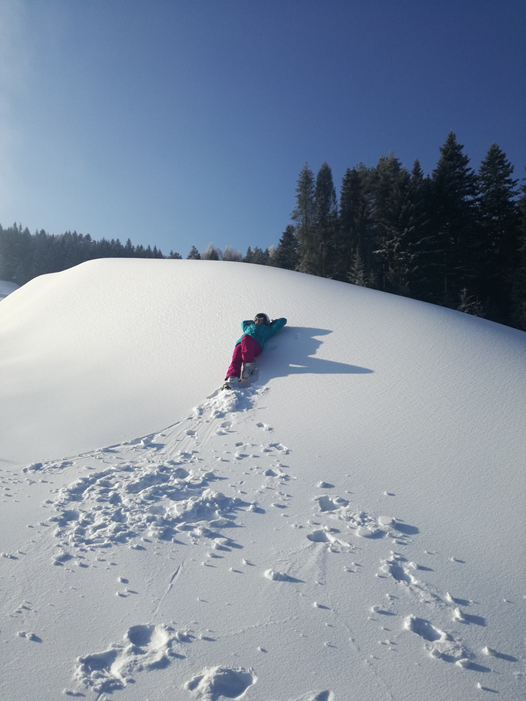 Chwilka relaksu w pięknych okolicznościach przyrody
Przyjemny relaksik na łonie natury
„bezpieczne pobocze”
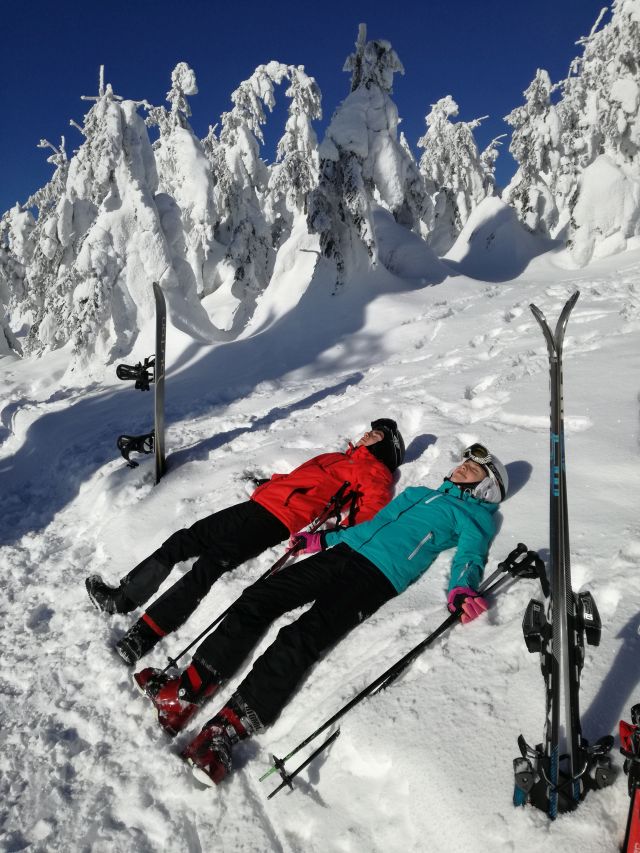 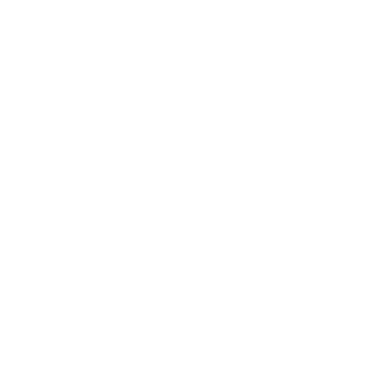 Spacerek z moją Akitą
Zabawa? NATURAlnie!
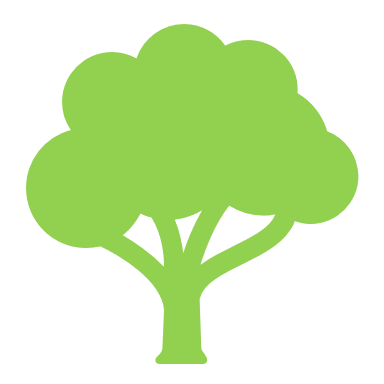 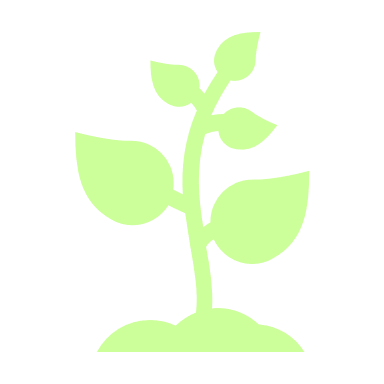 Odkrywajmy zmienność i uroki otaczającego nas środowiska naturalnego.
Kontakt z naturą i świadomość jej piękna uczy nas szacunku do niej i odpowiedzialności za postępowanie człowieka w świecie przyrody.
Póki zatem śnieg za oknem trzeba korzystać z okazji do dobrej zabawy, oczywiście z zachowaniem zdrowego rozsądku i wszelkich zasad bezpieczeństwa - druga taka okazja dopiero za rok.
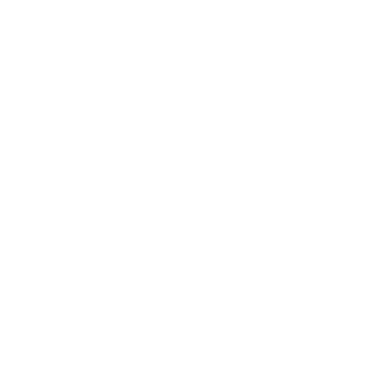 Baw się bezpiecznie!  W nagłych sytuacjach wezwij pomoc !!!
Dziękuję za uwagę **
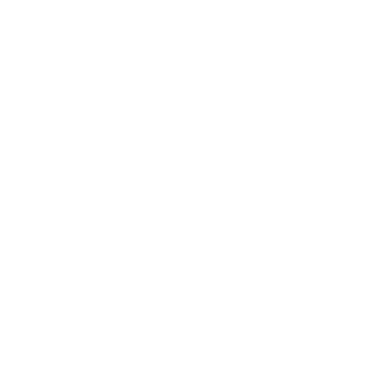 Wiktoria Cytryniak                  klasa 8d